The Equality and Anti-Discrimination Ombud
Ingrid Egeland Thorsnes
Today’s agenda
Structure and organisation of the Ombud
Equality and anti-discrimination legislation
The Ombud as a law enforcer
Likestillings- og diskrimineringsombudet
The Ombud - Structure and organisation
Established in January 2006
An independent public administrative agency 
Subordinate to the Ministry of Children, Equality and Social Inclusion
[Speaker Notes: The equality and anti-discrimination ombud integrates the tasks of the former Gender Equality Ombud, the Gender Equality Centre and the Centre for Combating Ethnic Discrimination. 

An independent public administrative agency: 
The equality and anti-discrimination ombud was established as an independent public administrative agency. We are administratively integrated within the Ministry of Children, Equality and social inclusion, but operates independently within our field of expertise. 
This means that we operate free from the instruction of the Ministry in the different parts of our work, including law enforcement.]
The legal foundation
The Anti-Discrimination Ombud Act 

Regulates the independence of the Ombud from governmental and political instruction
Regulates the main tasks of the Ombud and the Equality and Anti-Discrimination Tribunal
[Speaker Notes: To ensure the independence of the Ombud our main activities are given by law. The anti—discrimination Act emphasize the independence by explicitly stating that the Government nor the can instruct the Ombud 

To expose and document inequality, raise awareness in society about these issues. We also point out discriminatory effects of.
The Ombud is a watch-dog for equality – which means that we can be unpopular by politicians and others in position of power. Therefore the independent role is necessary.

Important to note that we are as a law enforcer we act more like a court of law than an attorney. Especially in our role as a law enforcer it is important for the Ombudsman to ensure impartiality.

The equality an anti-discrimination ombud Act also gives the outline of our activities and prescribes rules regarding the organization and the tasks delegated to the Equality and Anti-Discrimination Ombud and the Equality and Anti-Discrimination Tribunal.

The Anti-Discrimination Ombud Act  - the main tasks of the ombud:

Promote equality and anti-discrimination i all part of the norwegian society.
Give individuals, organizations, employers and others guidance in the legal framework in the field of equality and anti discrimination.
Enforce the equality and anti-discrimination laws. I will come back to the different laws we have.
Monitoring international conventions – this will not be a part om my presentation. Kristel will talk more about this later today.]
The Anti-Discrimination Ombud Act  - the main tasks of the Ombud:
Promote equality and anti-discrimination in all parts of the Norwegian society.
Give individuals, organizations, employers and others guidance in the legal framework in the field of equality and anti discrimination.
Enforce the equality and anti-discrimination laws.
Monitoring of UN conventions
Internal organisation
Ombud Sunniva Ørstavik
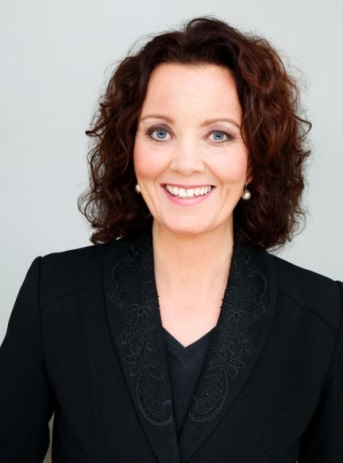 Administration
Legal
Legal 
guidance
Communications
Monitoring
Law enforcement
Statements of opinions based on individual complaints
Legal advice on questions of law
Monitoring the implementation of conventions
Likestillings- og diskrimineringsombudet
[Speaker Notes: As a law enforcer we shall make determinations through statements of opinion – People who think they have experienced discrimination, can forward complaints.  

The legal guidance department provide information on legal rights and responsibilities. People who have questions about their rights, can get guidance and information. The goal of the guidance is to be able to resolve the problem. If the guidance isn’t successful, we can treat the matter as a complaint case in the legal department.]
Discrimination grounds
Promote equality and combat discrimination based on:
Gender 
Ethnicity  
Religion 
Disability 
Sexual orientation
Gender identity
Gender expression
Age 
Political views,
Membership of a trade union
[Speaker Notes: The Norwegian anti-discrimination legislation forbids discrimination based on:
Gender 
Ethnicity  
Religion 
Disability 
Sexual orientation
Gender identity
Gender expression
Age 
Political view,
Membership of a trade union

The that different grounds are handled by the same Ombud-institution, gives us the opportunity to se different grounds in connection and to handle multiple discrimination  - for example discrimination based on both gender and age or gender and disability, and so on. 

It is easier for the public to contact one Ombud if they have experienced discrimination. It is not always easy to know if it was because of a persons gender, ethnic background or age.]
Legislation
Likestillings- og diskrimineringsombudet
Legislation
Likestillings- og diskrimineringsombudet
Prohibition against discrimination
Main rule
It is prohibited to discriminate, directly or indirectly, on any of the discrimination grounds. 

Exemption
In cases where the differential treatment is necessary in order to achieve a legitimate aim, and the treatment does not involve a disproportionate intervention in relation to the person so treated.
Likestillings- og diskrimineringsombudet
[Speaker Notes: Direct discrimination: Similar cases are treated differently, less favorably, because of one or several of the discrimination grounds.

Indirect discrimination: Different cases are treated the same. Any provision, condition, practice, act or omission that may appear to be neutral, but which actually discriminate against certain groups of people.

Exemptions: The main rule have an Exemption. Under certain condition the differential treatment can be legal:
Differential treatment that is (1) necessary in order to achieve a (2) legitimate aim, and which does not involve a (3) disproportionate intervention in relation to the person or persons so treated is not regarded as discrimination pursuant to the present Act.

Exemptions bay be grounded in genuine occupational requirements 
An employer may limit employment to people of one sex where there is a genuine occupational requirement for doing so. For example, where female attendants are required to staff female change rooms in order to preserve privacy and decency. 

When a school are hiring teachers, it can be necessary to demand that the teachers speaks and wright a certain language.]
Affirmative action
Aim: To promote gender equality and participation through positive action 

Positive differential treatment shall not breach the prohibition against discrimination if  the differential treatment is suited to promote the purpose of the Act, the negative impact of the differential treatment on the person or persons whose position will worsen is reasonably proportionate in view of the intended result, and the differential treatment will cease when its purpose has been achieved
Likestillings- og diskrimineringsombudet
[Speaker Notes: Good intentions has proven not to be sufficient to break up traditional patterns. There is a need for the use of affirmative action and quotas to promote equality and anti-discrimination.]
The Ombud as a law enforcer
An alternative to courts of law
Free of charge
Handles complaints about violations of  law 
Gives legal advice
Also take on cases by its own initiative
Likestillings- og diskrimineringsombudet
[Speaker Notes: Alternative to civil courts – a low threshold service:

The ombudsman is an alternative to court hearings in cases of discrimination, and is a low threshold option that is easily accessible. It is free of charge. And there is not a need to use lawyers.

Individuals can receive advice and guidance from us. The goal of the guidance is for them to be able to resolve the problem. If the guidance isn’t successful, we can treat the matter as a complaint case. 

In complaint proceedings, we provide an opinion (a conclusion) on whether or not discrimination has occurred. As a law enforcer, we are impartial, more like a court of law than an attorney

Take on cases by its own initiative. The ombuds act enable us to do so.]
The Ombud’s statements of opinion
Not legally binding
Statements can be appealed to The Equality and Anti-Discrimination Tribunal
Civil Courts can overrule the tribunals statements of opinion
Likestillings- og diskrimineringsombudet
[Speaker Notes: Only the Equality and Anti-discrimination Ombud has the competence to investigate alleged non-compliance with the legislation. The Ombud will in individual complaints make a statement of opinion. 

The Ombuds statements regarding discrimination are not legally binding. No power to sanction our opinions.

The Ombud shall always try to make the parties’ voluntary find a solution in accordance with our statement of opinion. 

The statement of opinion can be appealed before the equality and anti-discrimination tribunal.

If a voluntary arrangement cannot be reached, the Ombud may bring the case before the Tribunal.


The Equality and Anti-Discrimination Tribunal:

Handles complaints and appeals regarding The Ombud’s statements of opinion. 

The tribunal deals only with matters that first come before the Ombud. The Board of Appeals consists of 10 members and 6 substitute members. They at divided into to chambers and will make decisions together. 
 
The rulings of the tribunal are administratively binding. The Tribunal may order the payment of a daily fine until compliance with rulings. 

Administrative decisions made by municipal and state institutions: the powers of the tribunal are more limited. In such cases the tribunal can only give recommendations. The Tribunal can not determine the reparation or compensation for breach of equality and anti-discrimination legislation.

Is the law enforcement effective?:
The ombud and the tribunal have limited sanctions options. Can not take a position on a compensation claim or determine the amount of a claim. Such matters must be decided by the ordinary courts should the parties fail to come to an agreement
In most cases where the Ombud or the Tribunal conclude that discriminatory treatment has occurred, the parties come do to an agreement voluntarily. 

Finally, all statements from the Ombud and the Tribunal may be overruled by the Civil Courts.]
Legislation and law enforcement in the future
A joint anti-discrimination act
Separate law enforcement and  advocacy